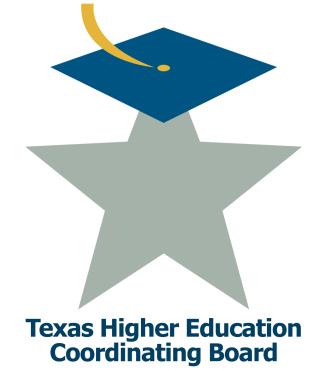 Pathways to Progress Institute
September 21-23, 2014| The Fairmont Dallas Hotel
Central Texas College
Jenny Shotwell & Ellen Falkenstein
Overview of NCBO Program
DSMA 0399
Students given opportunity to complete multiple DSMA courses during 1 academic term based on Mastery Learning.  Every student starts at lowest level.

DSMA 0393 / MATH 1414
Co-requisite model of Intermediate Algebra and College Algebra along with specialized resources to the students outside of class.

  http://www.ctcd.edu/ncbo
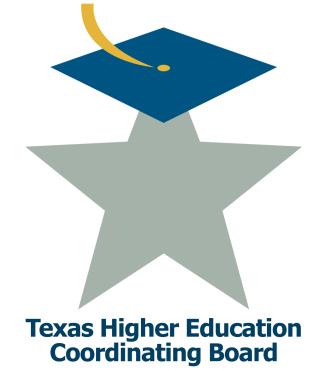 [Speaker Notes: Describe key characteristics of  initiative, include: subject area addressed, launch date, target student population, placement protocol, required professional development for faculty/staff, etc.]
Why Does It Work?
All students are required to submit application and be interviewed.
Team Approach
Tad Lab – “Noisy Lab”  
Self Discovery/credit for mastered concepts
Puts Responsibility back on the student.
Community Environment
Promotes Self Confidence/Enthusiasm
Engages/Enhances Interest in Math with Relevance
Faculty new to the program are paired with 
	existing faculty for on-the-job training.
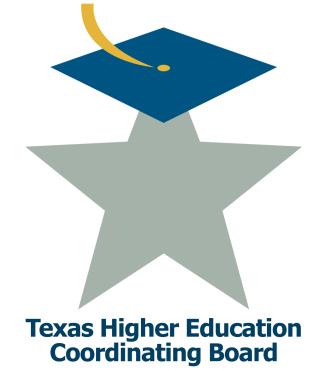 Data Collection for Spr13 – Sum14
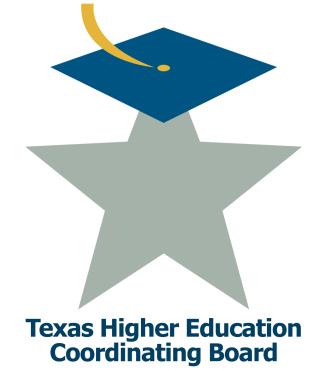 [Speaker Notes: Describe successes to date. Include outcome results if available.]
Data Collection for Spr13 – Sum14
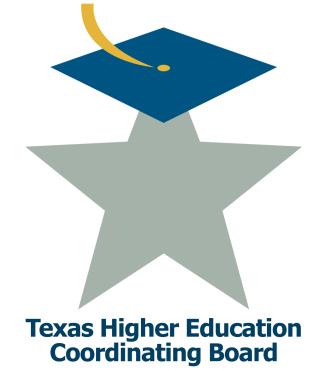 ** 89 DSMA 0399 students also completed DSMA 0393/MATH 1414.
Challenges
Financial Aid, Veterans - Solved
Budget Buy-In At Program Creation  - Solved
Documentation of Level Completion in Registrar.
Are they TSI Complete?
Expansion Growth (facilities, staff, money)
Application Verification Process
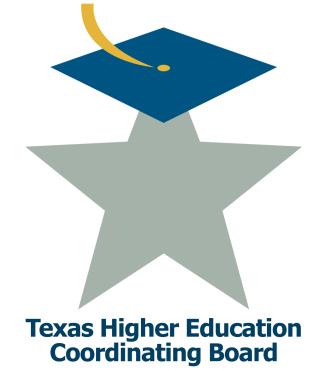 [Speaker Notes: Describe challenges with program implementation (e.g., student recruitment, faculty/staff buy in, sustainability, scalability, etc.)]
Lessons Learned
Never show you can move a mountain with just a shovel.  -> Next time they will expect you to use your bare hands.  
Never meet every affected party on campus at one time. -> Meet in small groups.
For co-req. model, carefully screen transfer credit/credit from other campuses -> Discussing standardizing eligible students.
Similar success with new faculty -> Faculty must be enthusiastic for students to succeed.
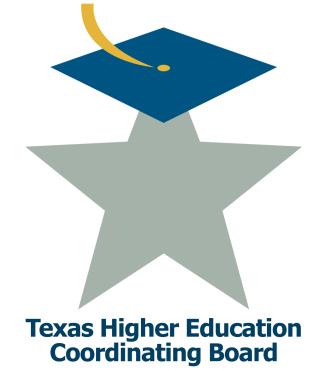 [Speaker Notes: Describe top 3 lessons learned.]
Closing Comments
Scaling –  House Bill 5
Overhaul all Dev Studies labs to enhance experience for regular classroom students. – Construction and re-staffing.
Research expansion of Co-Req. model with other credit bearing math courses. – Is there a need for our student population.
Possible pilot of DSMA 0399 in an online/hybrid format. 
Further piloting of two week extension   initiative- TAD BIT.
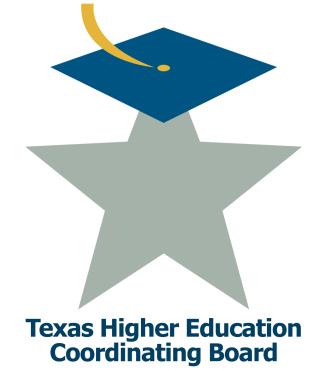 [Speaker Notes: Describe the institution’s future plan for the initiative (e.g., scaling, increase target student population, etc.)]